Escuela ComercialCámara de Comercio.Desarrollo Organizacional.
Actividades de la Semana 8.
Del 04 al 08 de Diciembre. 
Profesor Alejandro G. Valdés.
Grupos 53A
Limites y Restricciones para generar un D.O.
La organización, por sí misma, impone límites a quienes toman las decisiones. Por ejemplo, los administradores conforman sus decisiones para que reflejen la evaluación del desempeño y el sistema de remuneración de la empresa, para cumplir con sus normas formales y con los plazos impuestos. Las decisiones tomadas antes en la compañía también sientan precedentes que circunscriben las decisiones actuales.
Las Limitaciones o Restricciones que pueden presentarse en las Empresas para que no se genere un buen Desarrollo Organizacional, son las siguientes:
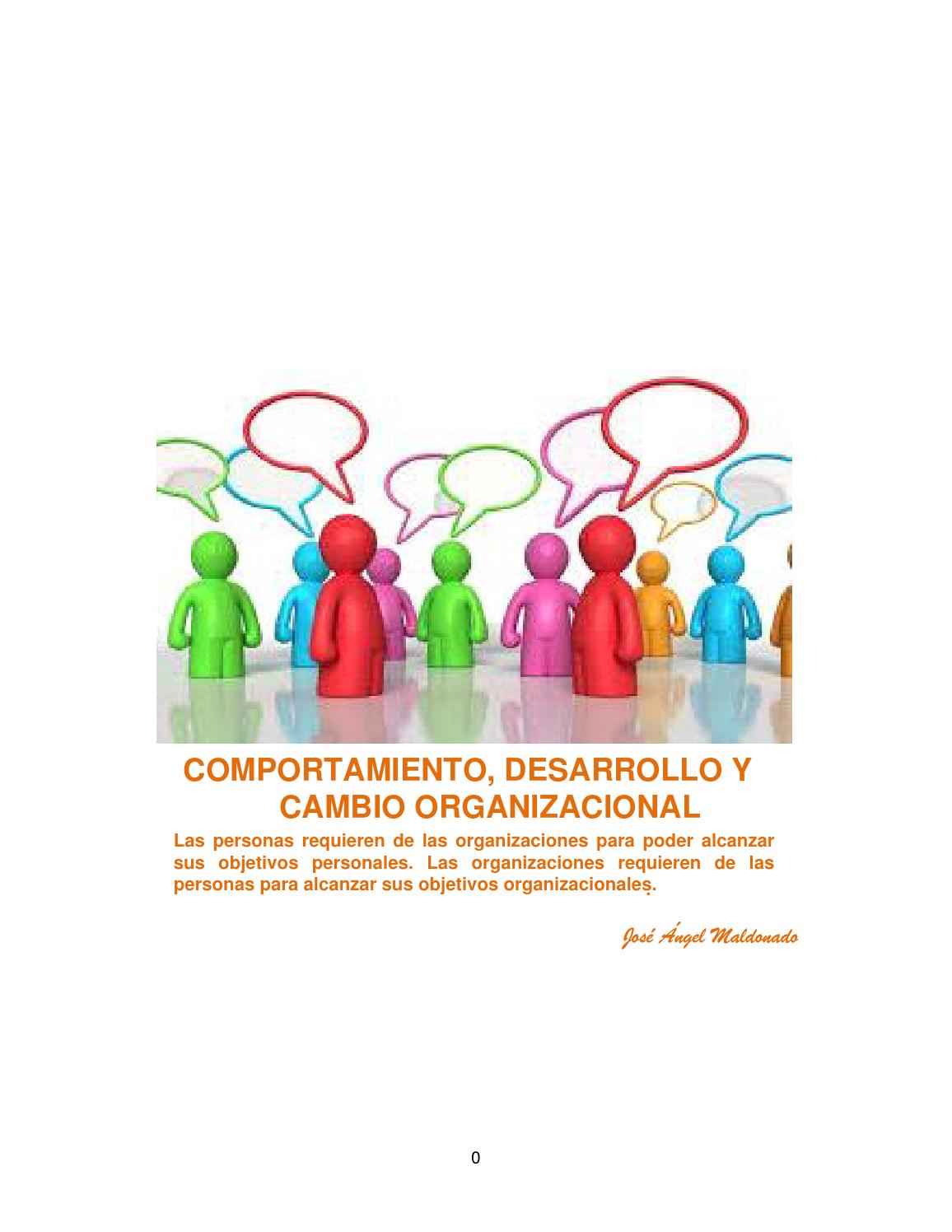 Limites y Restricciones para generar un D.O.
Evaluación del desempeño. Al tomar las decisiones, los administradores sufren una enorme influencia de los criterios con los que son evaluados.
Sistema de remuneración. El sistema de remuneración de la organización influye en quienes toman las decisiones porque señala qué opciones son preferibles en términos de conveniencia personal.
Normas formales. David González, gerente de turno en un restaurante Taco Bell, describe las restricciones que enfrenta en su trabajo: Tengo reglas y normas para prácticamente todas las decisiones que tomo, desde cómo cocinar un burrito hasta con qué frecuencia se limpian los baños. Mi trabajo no me da libertad de elección.
Restricciones de tiempo del sistema Las organizaciones fijan plazos para las decisiones. Por ejemplo, hay que terminar los presupuestos de los departamentos para el viernes. El informe sobre el desarrollo del nuevo producto tiene que estar listo para que la comisión ejecutiva lo revise. Numerosas decisiones deben tomarse para llevar la delantera a la competencia y mantener satisfechos a los clientes.
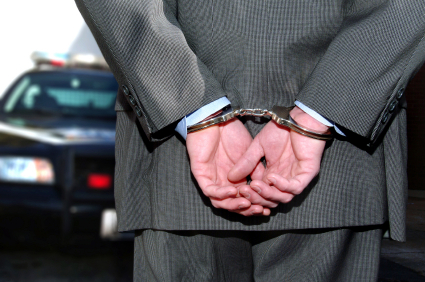 Limites y Restricciones para generar un D.O.
Las decisiones no se deben toman a la ligera, sino que tienen un contexto. Es más exacto decir que las decisiones individuales son parte de una serie de decisiones.
Las decisiones que se tomaron antes son fantasmas que persiguen a las opciones de hoy. Los compromisos del pasado restringen las opciones actuales. Para ilustrarlo con una situación social, la decisión que pueda tomar usted al encontrarse con su príncipe azul o su princesa rosa es más complicada si ya se había casado que si sigue célibe. Los compromisos anteriores (en este caso, haber decidido casarse) restringen sus opciones. Las decisiones presupuestarias del gobierno también ilustran nuestro argumento. Es de dominio público que el principal factor que determina la magnitud del presupuesto de un año cualquiera es el presupuesto del año anterior.
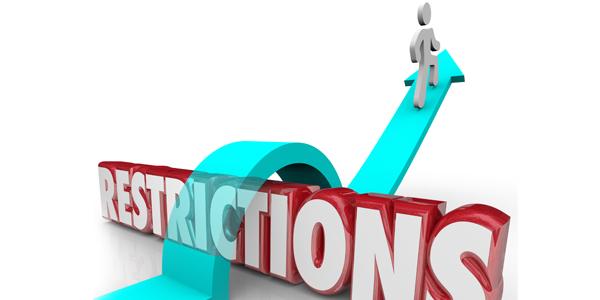 Instrucciones:
Realizar un Trabajo de Investigación donde quieras hacer un Cambio favorable en alguna Empresa, pero te encuentras con las 4 Limitaciones o Restricciones para lograr un Cambio verdadero.
Participar en clase con la formulación de un Planteamiento del Problema, la propuesta de cambio y las restricciones o Limitaciones para solucionar el problema del Tema seleccionado.